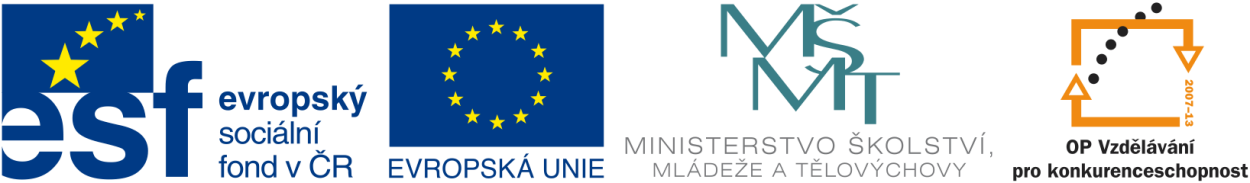 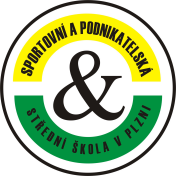 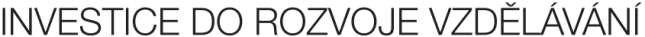 Výukový materiál zpracován v rámci projektu EU peníze školám
Registrační číslo projektu: CZ.1.07/1.5.00/34.1063
Mocniny dvojčlenů
Algebraické výrazy
Základní dovednosti / znalosti
(a  b)2
a2 – b2
(a  b)3
(a - b)2
2
2
2
(                                                          )  =

Například:
(                                                          )  =

(2x - 1)2 = 4x2 - 4x + 1
.
.
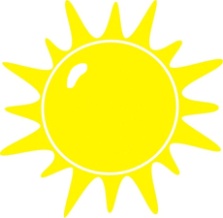 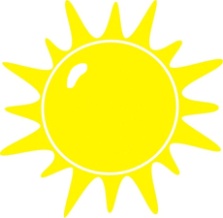 2
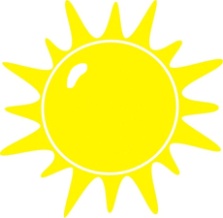 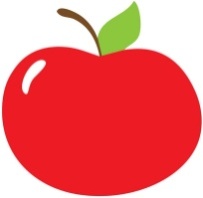 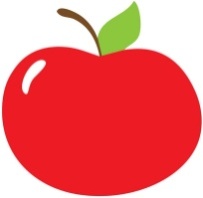 -
-
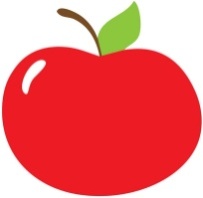 +
2
2
2
.
.
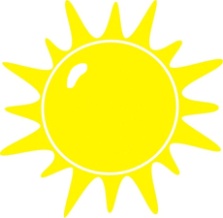 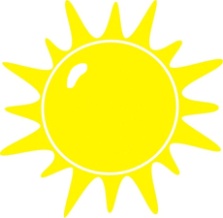 2
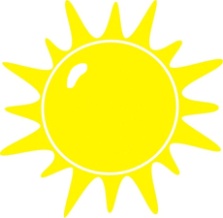 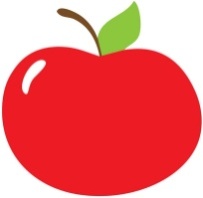 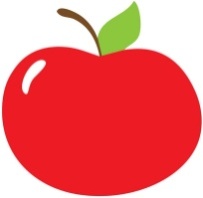 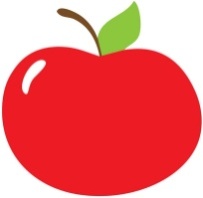 -
(       )
-
1
2x
1
2x
1
2x
+
(a + b)2
2
2
2
(                                                          )  =

Například:
(                                                          )  =

(x + 3)2 = x2 + 6x + 9
.
.
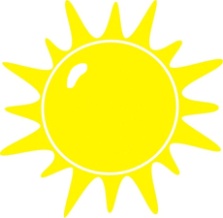 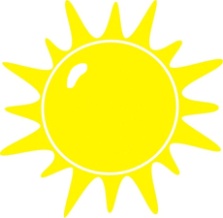 2
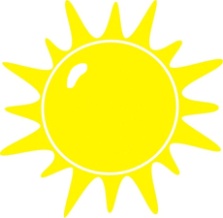 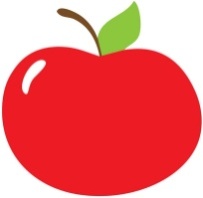 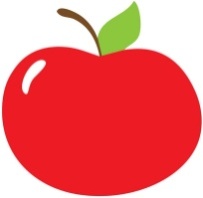 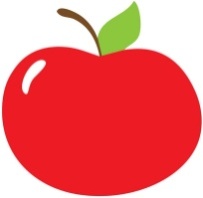 +
+
+
2
2
2
.
.
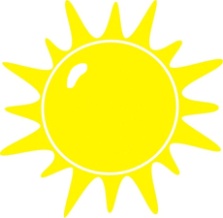 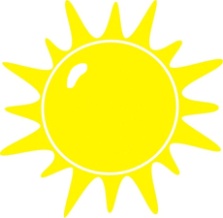 2
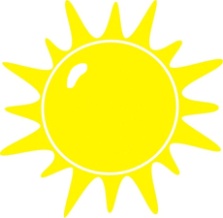 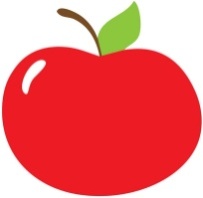 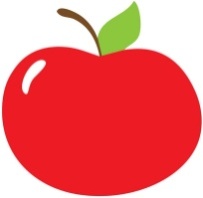 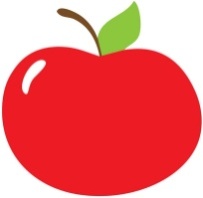 x
3
x
x
3
3
+
+
+
a2 - b2
a2 – b2 = (a – b)(a + b)
Například:
x2 – 9 = (x – 3)(x + 3)
4x2 - 25 = (2x – 5)(2x + 5)
POZOR!!!      NEPLÉST!!!
a2 – b2 = (a – b)(a + b)

(a – b)2 = (a – b)(a – b) = a2 – 2ab + b2

(a + b)2 = (a + b)(a + b) = a2 + 2ab + b2

a2 + b2 …neexistuje žádná úprava
(a + b)3
3
3
2
2
3
.
.
.
.
(            )  =

Například:

(            )  =

(x + 2)3= x3 + 6x2 + 12x + 8
+
3
+
3
+
+
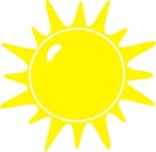 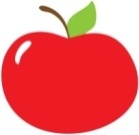 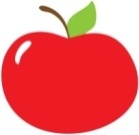 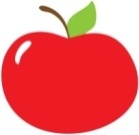 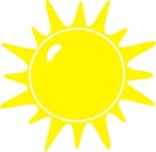 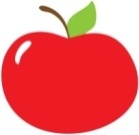 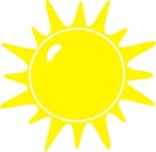 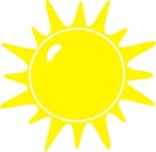 3
3
2
2
3
.
.
.
.
+
3
+
3
+
+
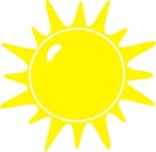 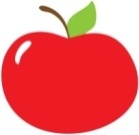 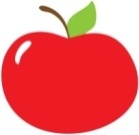 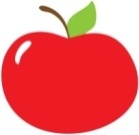 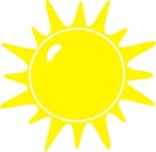 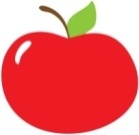 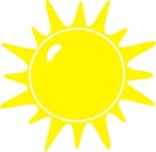 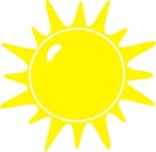 x
2
x
x
2
x
2
2
(a - b)3
3
3
2
2
3
.
.
.
.
-
-
(            )  =

Například:

(            )  =

(x + 2)3= x3 + 6x2 + 12x + 8
-
3
+
3
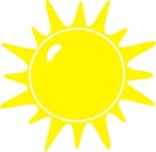 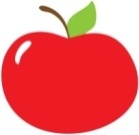 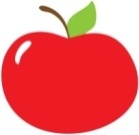 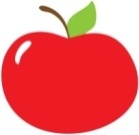 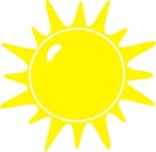 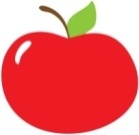 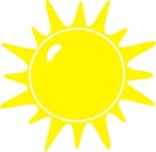 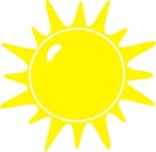 3
3
2
2
3
.
.
.
.
-
-
3
+
3
-
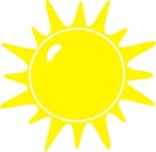 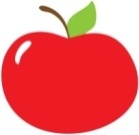 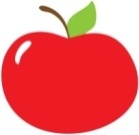 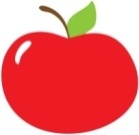 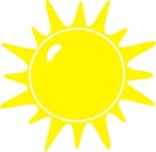 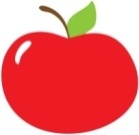 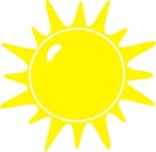 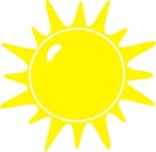 x
2
x
x
2
x
2
2